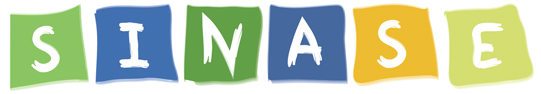 PROJEÇÃO DO SISTEMA DE ATENDIMENTO PARA INTERNAÇÃO E SEMILIBERDADE ATÉ 2028 


Coordenação Geral do Sistema Nacional de Atendimento Socioeducativo 
Minas Gerais – BH Dezembro - 2018
VISÃO GERAL
Foram enviados pelos estados entre outubro e novembro de 2018 dados de:
Capacidade
Vagas disponíveis
Tempo médio de permanência
Custo de operação 
Internação: na ausência desta informação foi considerado o valor de R$ 8.640,00 do ES os mesmos variam entre R$ 1.346,00 no TO e R$ 14.963,00 no PA)
Semiliberdade: na ausência desta informação foi considerado o valor de R$ 6.840,00 do ES os mesmos variam entre R$ 1.103,00 no AC e R$ 16.338,01 no DF)
Custo de construção
Os dados recebidos não informam detalhamento sobre a unidade, como a capacidade
 Quando desatualizado, o valor recebido foi corrigido pelo IGPM
Internação: na ausência desta informação foi considerado o valor de R$ 17.000.000,00
Semiliberdade: na ausência desta informação foi considerado o valor de R$ 1.000.000,00
O histórico da capacidade teve como fonte o levantamento anual do SINASE.
*A partir da soma das UFs
LEVANTAMENTO
PROJEÇÃO*
BR
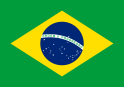 PERMANÊNCIA MÉDIA:
15,6 meses
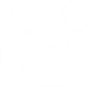 DEMANDA 2028:
29.867 vagas
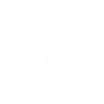 NOVAS UNIDADES :
90 vagas/unidade
171 novas unid.
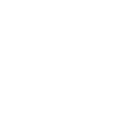 R$ OPERAÇÃO per capita  2018:
R$ 88.207
R$ OPERAÇÃO / 2019-28:
R$ 29.161.428.735
R$ CONSTRUÇÃO / 2019-28:
R$ 3.578.868.109
R$ TOTAL / 2019-28:
R$ 32.740.296.843
*A partir de 2008
LEVANTAMENTO
PROJEÇÃO*
AC
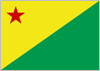 Pedidos de vagas

Sem informação
PERMANÊNCIA MÉDIA:
30 meses
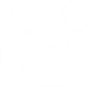 DEMANDA 2028:
1.131 vagas
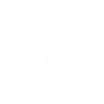 NOVAS UNIDADES :
90 vagas/unidade
10 novas unid.
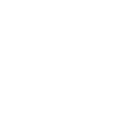 R$ OPERAÇÃO per capita  2018:
R$ 18.491
R$ OPERAÇÃO / 2019-28:
R$ 183.669.173
R$ CONSTRUÇÃO / 2019-28:
R$ 209.310.567
R$ TOTAL / 2019-28:
R$ 392.979.740
*A partir de 2009
LEVANTAMENTO
PROJEÇÃO*
AL
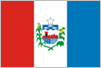 Pedidos de vagas
Recebidos           289
Atendidos           289
Lista de espera       0
PERMANÊNCIA MÉDIA:
30 meses
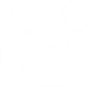 DEMANDA 2028:
283 vagas
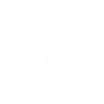 NOVAS UNIDADES :
90 vagas/unidade
1 nova unid.
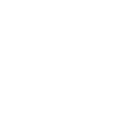 R$ OPERAÇÃO per capita  2018:
R$ 61.680
R$ OPERAÇÃO / 2019-28:
R$ 185.189.604
R$ CONSTRUÇÃO / 2019-28:
R$ 23.920.707
R$ TOTAL / 2019-28:
R$ 209.110.311
*A partir de 2008
LEVANTAMENTO
PROJEÇÃO*
AM
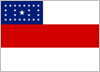 Pedidos de vagas
Recebidos          1778
Atendidos          1778
Lista de espera       0
PERMANÊNCIA MÉDIA:
24 meses
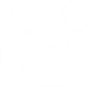 DEMANDA 2028:
86 vagas
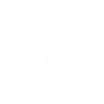 NOVAS UNIDADES :
90 vagas/unidade
0 nova unid.
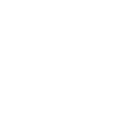 R$ OPERAÇÃO per capita  2018:
R$ 103.680
R$ OPERAÇÃO / 2019-28:
R$ 102.512.876
R$ CONSTRUÇÃO / 2019-28:
R$ 0
R$ TOTAL / 2019-28:
R$ 102.512.876
*A partir de 2008
LEVANTAMENTO
PROJEÇÃO*
AP
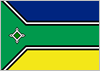 Pedidos de vagas
Recebidos              77
Atendidos              66
Lista de espera      11
PERMANÊNCIA MÉDIA:
27 meses
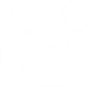 DEMANDA 2028:
348 vagas
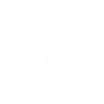 NOVAS UNIDADES :
90 vagas/unidade
3 novas unid.
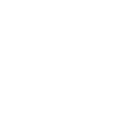 R$ OPERAÇÃO per capita  2018:
R$ 39.240
R$ OPERAÇÃO / 2019-28:
R$ 107.846.314
R$ CONSTRUÇÃO / 2019-28:
R$ 61.584.313
R$ TOTAL / 2019-28:
R$ 169.430.628
*A partir de 2008
LEVANTAMENTO
PROJEÇÃO*
AP
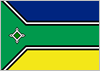 Pedidos de vagas
Recebidos              77
Atendidos              66
Lista de espera      11
PERMANÊNCIA MÉDIA:
27 meses
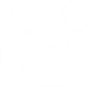 DEMANDA 2028:
348 vagas
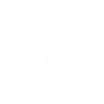 NOVAS UNIDADES :
90 vagas/unidade
4 novas unid.
Considerando a lista de espera
Considerando a lista de espera
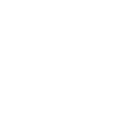 Considerando a lista de espera
R$ OPERAÇÃO per capita  2018:
R$ 39.240
R$ OPERAÇÃO / 2019-28:
R$ 108.277.954
R$ CONSTRUÇÃO / 2019-28:
R$ 87.956.893
R$ TOTAL / 2019-28:
R$ 196.234.847
*A partir de 2013
LEVANTAMENTO
PROJEÇÃO*
BA
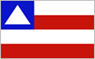 Pedidos de vagas

Sem informação
PERMANÊNCIA MÉDIA:
9,5 meses
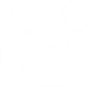 DEMANDA 2028:
1.206 vagas
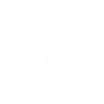 NOVAS UNIDADES :
90 vagas/unidade
9 novas unid.
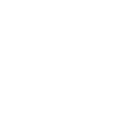 R$ OPERAÇÃO per capita  2018:
R$ 103.680
R$ OPERAÇÃO / 2019-28:
R$ 1.288.950.658
R$ CONSTRUÇÃO / 2019-28:
R$ 181.677.054
R$ TOTAL / 2019-28:
R$ 1.470.627.712
*A partir de 2008
LEVANTAMENTO
PROJEÇÃO*
Pedidos de vagas
Recebidos          4671
Atendidos          4671
Lista de espera       0
CE
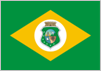 PERMANÊNCIA MÉDIA:
9,5 meses
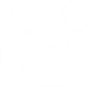 DEMANDA 2028:
67 vagas
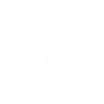 NOVAS UNIDADES :
90 vagas/unidade
0 nova unid.
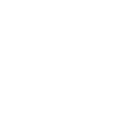 R$ OPERAÇÃO per capita  2018:
R$ 77.182
R$ OPERAÇÃO / 2019-28:
R$ 71.925.011
R$ CONSTRUÇÃO / 2019-28:
R$ 0
R$ TOTAL / 2019-28:
R$ 71.925.011
*A partir de 2013
LEVANTAMENTO
PROJEÇÃO*
DF
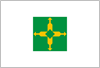 Pedidos de vagas
Recebidos           618
Atendidos           618
Lista de espera       0
PERMANÊNCIA MÉDIA:
18 meses
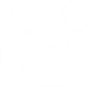 DEMANDA 2028:
969 vagas
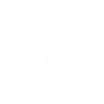 NOVAS UNIDADES :
90 vagas/unidade
4 novas unid.
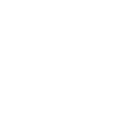 R$ OPERAÇÃO per capita  2018:
R$ 159.909
R$ OPERAÇÃO / 2019-28:
R$ 1.777.025.963
R$ CONSTRUÇÃO / 2019-28:
R$ 79.780.349
R$ TOTAL / 2019-28:
R$ 1.856.806.312
*A partir de 2013
LEVANTAMENTO
PROJEÇÃO*
ES
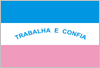 Pedidos de vagas

Sem informação
PERMANÊNCIA MÉDIA:
17,7 meses
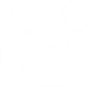 DEMANDA 2028:
1.433 vagas
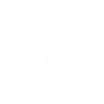 NOVAS UNIDADES :
90 vagas/unidade
9 novas unid.
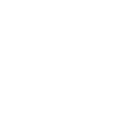 R$ OPERAÇÃO per capita  2018:
R$ 103.680
R$ OPERAÇÃO / 2019-28:
R$ 1.664.021.813
R$ CONSTRUÇÃO / 2019-28:
R$ 172.667.812
R$ TOTAL / 2019-28:
R$ 1.836.689.624
*A partir de 2013
LEVANTAMENTO
PROJEÇÃO*
GO
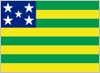 Pedidos de vagas
Recebidos           184
Atendidos           116
Lista de espera     68
PERMANÊNCIA MÉDIA:
7,4 meses
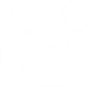 DEMANDA 2028:
978 vagas
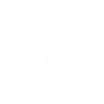 NOVAS UNIDADES :
90 vagas/unidade
7 novas unid.
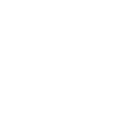 R$ OPERAÇÃO per capita  2018:
R$ 103.680
R$ OPERAÇÃO / 2019-28:
R$ 1.013.163.757
R$ CONSTRUÇÃO / 2019-28:
R$ 142.669.698
R$ TOTAL / 2019-28:
R$ 1.155.833.455
*A partir de 2013
LEVANTAMENTO
PROJEÇÃO*
GO
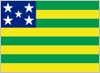 Pedidos de vagas
Recebidos           184
Atendidos           116
Lista de espera     68
PERMANÊNCIA MÉDIA:
7,4 meses
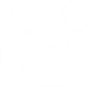 DEMANDA 2028:
978 vagas
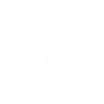 NOVAS UNIDADES :
90 vagas/unidade
8 novas unid.
Considerando a lista de espera
Considerando a lista de espera
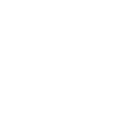 Considerando a lista de espera
R$ OPERAÇÃO per capita  2018:
R$ 103.680
R$ OPERAÇÃO / 2019-28:
R$ 1.020.213.997
R$ CONSTRUÇÃO / 2019-28:
R$ 160.519.698
R$ TOTAL / 2019-28:
R$ 1.180.733.695
*A partir de 2008
LEVANTAMENTO
PROJEÇÃO*
MA
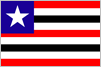 Pedidos de vagas
Recebidos           157
Atendidos           135
Lista de espera    22
PERMANÊNCIA MÉDIA:
18 meses
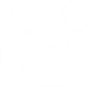 DEMANDA 2028:
434 vagas
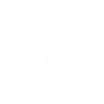 NOVAS UNIDADES :
90 vagas/unidade
3 novas unid.
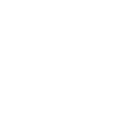 R$ OPERAÇÃO per capita  2018:
R$ 103.680
R$ OPERAÇÃO / 2019-28:
R$ 351.595.981
R$ CONSTRUÇÃO / 2019-28:
R$ 69.817.812
R$ TOTAL / 2019-28:
R$ 421.413.793
*A partir de 2008
LEVANTAMENTO
PROJEÇÃO*
MA
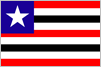 Pedidos de vagas
Recebidos           157
Atendidos           135
Lista de espera    22
PERMANÊNCIA MÉDIA:
18 meses
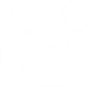 DEMANDA 2028:
434 vagas
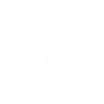 NOVAS UNIDADES :
90 vagas/unidade
3 novas unid.
Considerando a lista de espera
Considerando a lista de espera
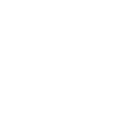 Considerando a lista de espera
R$ OPERAÇÃO per capita  2018:
R$ 103.680
R$ OPERAÇÃO / 2019-28:
R$ 353.876.941
R$ CONSTRUÇÃO / 2019-28:
R$ 67.577.993
R$ TOTAL / 2019-28:
R$ 421.454.934
*A partir de 2013
LEVANTAMENTO
PROJEÇÃO*
MG
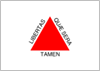 Pedidos de vagas
Recebidos          1713
Atendidos           834
Lista de espera   879
PERMANÊNCIA MÉDIA:
6,7 meses
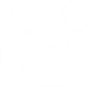 DEMANDA 2028:
2.102 vagas
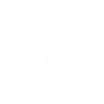 NOVAS UNIDADES :
90 vagas/unidade
11 novas unid.
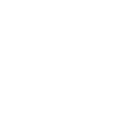 R$ OPERAÇÃO per capita  2018:
R$ 87.719
R$ OPERAÇÃO / 2019-28:
R$ 1.978.540.761
R$ CONSTRUÇÃO / 2019-28:
R$ 232.970.618
R$ TOTAL / 2019-28:
R$ 2.211.511.379
*A partir de 2013
LEVANTAMENTO
PROJEÇÃO*
MG
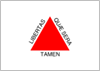 Pedidos de vagas
Recebidos          1713
Atendidos           834
Lista de espera   879
PERMANÊNCIA MÉDIA:
6,7 meses
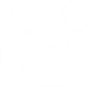 DEMANDA 2028:
2.102 vagas
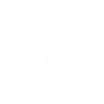 NOVAS UNIDADES :
21 novas unid.
Considerando a lista de espera
Considerando a lista de espera
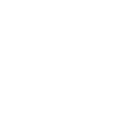 Considerando a lista de espera
R$ OPERAÇÃO per capita  2018:
R$ 87.719
R$ OPERAÇÃO / 2019-28:
R$ 2.055.645.692
R$ CONSTRUÇÃO / 2019-28:
R$ 416.435.344
R$ TOTAL / 2019-28:
R$ 2.472.081.036
*A partir de 2008
LEVANTAMENTO
PROJEÇÃO*
MS
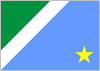 Pedidos de vagas
Recebidos           165
Atendidos             29
Lista de espera   136
PERMANÊNCIA MÉDIA:
18,0 meses
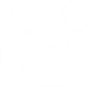 DEMANDA 2028:
238 vagas
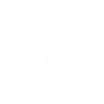 NOVAS UNIDADES :
90 vagas/unidade
1 nova unid.
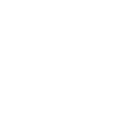 R$ OPERAÇÃO per capita  2018:
R$ 84.000
R$ OPERAÇÃO / 2019-28:
R$ 233.213.736
R$ CONSTRUÇÃO / 2019-28:
R$ 16.081.148
R$ TOTAL / 2019-28:
R$ 249.294.884
*A partir de 2008
LEVANTAMENTO
PROJEÇÃO*
MS
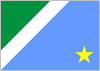 Pedidos de vagas
Recebidos           165
Atendidos             29
Lista de espera   136
PERMANÊNCIA MÉDIA:
18,0 meses
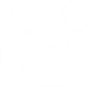 DEMANDA 2028:
238 vagas
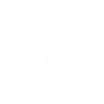 NOVAS UNIDADES :
90 vagas/unidade
2 nova unid.
Considerando a lista de espera
Considerando a lista de espera
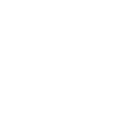 Considerando a lista de espera
R$ OPERAÇÃO per capita  2018:
R$ 84.000
R$ OPERAÇÃO / 2019-28:
R$ 244.637.736
R$ CONSTRUÇÃO / 2019-28:
R$ 24.000.000
R$ TOTAL / 2019-28:
R$ 268.637.736
*A partir de 2013
LEVANTAMENTO
PROJEÇÃO*
Pedidos de vagas
Recebidos           282
Atendidos           135
Lista de espera   147
MT
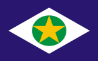 PERMANÊNCIA MÉDIA:
6,5 meses
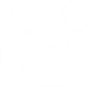 DEMANDA 2028:
31 vagas
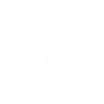 NOVAS UNIDADES :
90 vagas/unidade
0 nova unid.
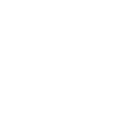 R$ OPERAÇÃO per capita  2018:
R$ 103.680
R$ OPERAÇÃO / 2019-28:
R$ 52.373.567
R$ CONSTRUÇÃO / 2019-28:
R$ 0
R$ TOTAL / 2019-28:
R$ 52.373.567
*A partir de 2013
LEVANTAMENTO
PROJEÇÃO*
Pedidos de vagas
Recebidos           282
Atendidos           135
Lista de espera   147
MT
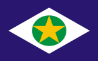 PERMANÊNCIA MÉDIA:
6,5 meses
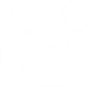 DEMANDA 2028:
31 vagas
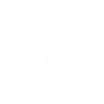 NOVAS UNIDADES :
90 vagas/unidade
2 nova unid.
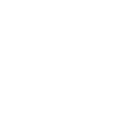 R$ OPERAÇÃO per capita  2018:
R$ 103.680
R$ OPERAÇÃO / 2019-28:
R$ 67.614.527
R$ CONSTRUÇÃO / 2019-28:
R$ 34.000.000
R$ TOTAL / 2019-28:
R$ 101.614.527
*A partir de 2008
LEVANTAMENTO
PROJEÇÃO*
PA
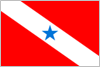 Pedidos de vagas

Sem informação
PERMANÊNCIA MÉDIA:
6  meses
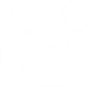 DEMANDA 2028:
491 vagas
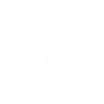 NOVAS UNIDADES :
90 vagas/unidade
2 novas unid.
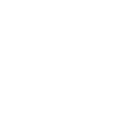 R$ OPERAÇÃO per capita  2018:
R$ 179.559
R$ OPERAÇÃO / 2019-28:
R$ 914.085.286
R$ CONSTRUÇÃO / 2019-28:
R$ 42.663.207
R$ TOTAL / 2019-28:
R$ 956.748.493
*A partir de 2012
LEVANTAMENTO
PROJEÇÃO*
PB
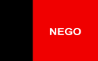 Pedidos de vagas

Sem informação
PERMANÊNCIA MÉDIA:
19,8 meses
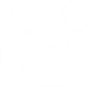 DEMANDA 2028:
679 vagas
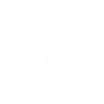 NOVAS UNIDADES :
90 vagas/unidade
5 novas unid.
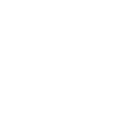 R$ OPERAÇÃO per capita  2018:
R$ 61.503
R$ OPERAÇÃO / 2019-28:
R$ 476.827.451
R$ CONSTRUÇÃO / 2019-28:
R$ 92.770.707
R$ TOTAL / 2019-28:
R$ 569.598.158
*A partir de 2008
LEVANTAMENTO
PROJEÇÃO*
PE
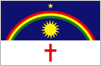 Pedidos de vagas

Sem informação
PERMANÊNCIA MÉDIA:
14,2 meses
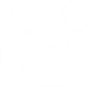 DEMANDA 2028:
1.066 vagas
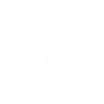 NOVAS UNIDADES :
90 vagas/unidade
5 novas unid.
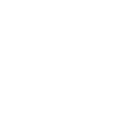 R$ OPERAÇÃO per capita  2018:
R$ 48.827
R$ OPERAÇÃO / 2019-28:
R$ 650.968.822
R$ CONSTRUÇÃO / 2019-28:
R$ 77.355.411
R$ TOTAL / 2019-28:
R$ 728.324.233
*A partir de 2008
LEVANTAMENTO
PROJEÇÃO*
PI
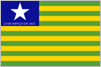 Pedidos de vagas
Recebidos           111
Atendidos           111
Lista de espera      0
PERMANÊNCIA MÉDIA:
36 meses
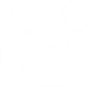 DEMANDA 2028:
428 vagas
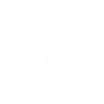 NOVAS UNIDADES :
90 vagas/unidade
4 novas unid.
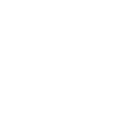 R$ OPERAÇÃO per capita  2018:
R$ 36.000
R$ OPERAÇÃO / 2019-28:
R$ 124.953.203
R$ CONSTRUÇÃO / 2019-28:
R$ 87.956.893
R$ TOTAL / 2019-28:
R$ 212.910.096
*A partir de 2008
LEVANTAMENTO
PROJEÇÃO*
PR
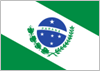 Pedidos de vagas
Recebidos          3421
Atendidos          3176
Lista de espera   245
PERMANÊNCIA MÉDIA:
18 meses
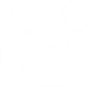 DEMANDA 2028:
635 vagas
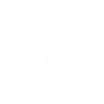 NOVAS UNIDADES :
90 vagas/unidade
1 nova unid.
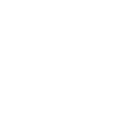 R$ OPERAÇÃO per capita  2018:
R$ 156.000
R$ OPERAÇÃO / 2019-28:
R$ 1.268.931.608
R$ CONSTRUÇÃO / 2019-28:
R$ 17.062.950
R$ TOTAL / 2019-28:
R$ 1.285.994.557
*A partir de 2008
LEVANTAMENTO
PROJEÇÃO*
PR
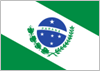 Pedidos de vagas
Recebidos          3421
Atendidos          3176
Lista de espera   245
PERMANÊNCIA MÉDIA:
18 meses
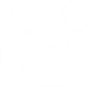 DEMANDA 2028:
635 vagas
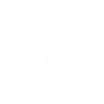 NOVAS UNIDADES :
90 vagas/unidade
3 nova unid.
Considerando a lista de espera
Considerando a lista de espera
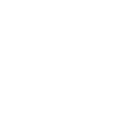 Considerando a lista de espera
R$ OPERAÇÃO per capita  2018:
R$ 156.000
R$ OPERAÇÃO / 2019-28:
R$ 1.307.151.608
R$ CONSTRUÇÃO / 2019-28:
R$ 51.188.849
R$ TOTAL / 2019-28:
R$ 1.358.340.456
*A partir de 2008
LEVANTAMENTO
PROJEÇÃO*
RJ
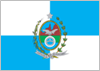 Pedidos de vagas
Recebidos          1351
Atendidos          1351
Lista de espera        0
PERMANÊNCIA MÉDIA:
9 meses
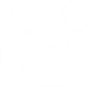 DEMANDA 2028:
5.772 vagas
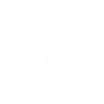 NOVAS UNIDADES :
90 vagas/unidade
55 novas unid.
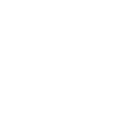 R$ OPERAÇÃO per capita  2018:
R$ 36.273
R$ OPERAÇÃO / 2019-28:
R$ 1.575.820.353
R$ CONSTRUÇÃO / 2019-28:
R$ 1.212.226.673
R$ TOTAL / 2019-28:
R$ 2.788.047.026
*A partir de 2010
LEVANTAMENTO
PROJEÇÃO*
RN
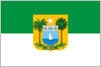 Pedidos de vagas
Recebidos           145
Atendidos           126
Lista de espera     19
PERMANÊNCIA MÉDIA:
12 meses
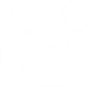 DEMANDA 2028:
261 vagas
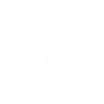 NOVAS UNIDADES :
90 vagas/unidade
2 novas unid.
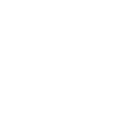 R$ OPERAÇÃO per capita  2018:
R$ 103.680
R$ OPERAÇÃO / 2019-28:
R$ 244.673.267
R$ CONSTRUÇÃO / 2019-28:
R$ 47.036.186
R$ TOTAL / 2019-28:
R$ 291.709.452
*A partir de 2010
LEVANTAMENTO
PROJEÇÃO*
RN
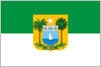 Pedidos de vagas
Recebidos           145
Atendidos           126
Lista de espera     19
PERMANÊNCIA MÉDIA:
12 meses
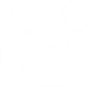 DEMANDA 2028:
261 vagas
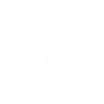 NOVAS UNIDADES :
90 vagas/unidade
2 novas unid.
Considerando a lista de espera
Considerando a lista de espera
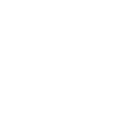 Considerando a lista de espera
R$ OPERAÇÃO per capita  2018:
R$ 103.680
R$ OPERAÇÃO / 2019-28:
R$ 246.643.187
R$ CONSTRUÇÃO / 2019-28:
R$ 44.796.368
R$ TOTAL / 2019-28:
R$ 291.439.554
*A partir de 2013
LEVANTAMENTO
PROJEÇÃO*
Pedidos de vagas
Recebidos          1354
Atendidos          1354
Lista de espera       0
RO
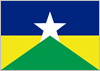 PERMANÊNCIA MÉDIA:
18 meses
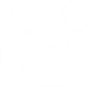 DEMANDA 2028:
0 vagas
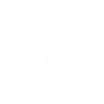 NOVAS UNIDADES :
90 vagas/unidade
0 novas unid.
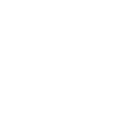 R$ OPERAÇÃO per capita  2018:
R$ 80.728
R$ OPERAÇÃO / 2019-28:
R$ 36.365
R$ CONSTRUÇÃO / 2019-28:
R$ 0
R$ TOTAL / 2019-28:
R$ 36.365
*A partir da soma das UFs
LEVANTAMENTO
PROJEÇÃO*
RR
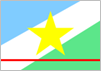 Pedidos de vagas
Recebidos           221
Atendidos           221
Lista de espera      0
PERMANÊNCIA MÉDIA:
meses
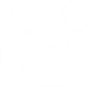 DEMANDA 2028:
vagas
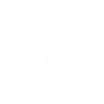 NOVAS UNIDADES :
90 vagas/unidade
novas unid.
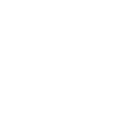 R$ OPERAÇÃO per capita  2018:
R$
R$ OPERAÇÃO / 2019-28:
R$
R$ CONSTRUÇÃO / 2019-28:
R$
R$ TOTAL / 2019-28:
R$
*A partir de 2008
LEVANTAMENTO
PROJEÇÃO*
RS
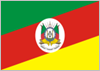 Pedidos de vagas

Sem informação
PERMANÊNCIA MÉDIA:
10 meses
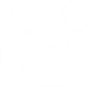 DEMANDA 2028:
1.272 vagas
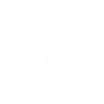 NOVAS UNIDADES :
90 vagas/unidade
8 novas unid.
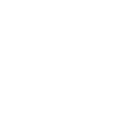 R$ OPERAÇÃO per capita  2018:
R$ 112.716
R$ OPERAÇÃO / 2019-28:
R$ 1.610.254.282
R$ CONSTRUÇÃO / 2019-28:
R$ 153.833.831
R$ TOTAL / 2019-28:
R$ 1.764.088.112
*A partir de 2011
LEVANTAMENTO
PROJEÇÃO*
SC
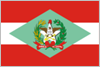 Pedidos de vagas
Recebidos          1344
Atendidos          1044
Lista de espera   300
PERMANÊNCIA MÉDIA:
9,5 meses
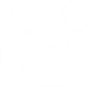 DEMANDA 2028:
176 vagas
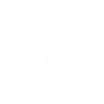 NOVAS UNIDADES :
1 nova unid.
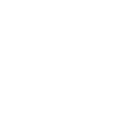 R$ OPERAÇÃO per capita  2018:
R$ 154.645
R$ OPERAÇÃO / 2019-28:
R$ 319.787.705
R$ CONSTRUÇÃO / 2019-28:
R$ 20.663.606
R$ TOTAL / 2019-28:
R$ 340.451.311
*A partir de 2011
LEVANTAMENTO
PROJEÇÃO*
SC
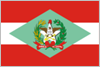 Pedidos de vagas
Recebidos          1344
Atendidos          1044
Lista de espera   300
PERMANÊNCIA MÉDIA:
9,5 meses
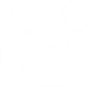 DEMANDA 2028:
176 vagas
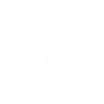 NOVAS UNIDADES :
4 novas unid.
Considerando a lista de espera
Considerando a lista de espera
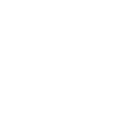 Considerando a lista de espera
R$ OPERAÇÃO per capita  2018:
R$ 154.645
R$ OPERAÇÃO / 2019-28:
R$ 366.181.157
R$ CONSTRUÇÃO / 2019-28:
R$ 68.000.000
R$ TOTAL / 2019-28:
R$ 434.181.157
*A partir de 2008
LEVANTAMENTO
PROJEÇÃO*
SE
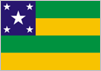 Pedidos de vagas
Recebidos           138
Atendidos           138
Lista de espera      0
PERMANÊNCIA MÉDIA:
7 meses
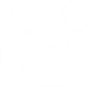 DEMANDA 2028:
584 vagas
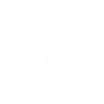 NOVAS UNIDADES :
90 vagas/unidade
6 novas unid.
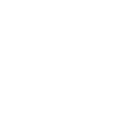 R$ OPERAÇÃO per capita  2018:
R$ 42.929
R$ OPERAÇÃO / 2019-28:
R$ 204.972.444
R$ CONSTRUÇÃO / 2019-28:
R$ 154.293.338
R$ TOTAL / 2019-28:
R$ 359.265.782
*A partir de 2012
LEVANTAMENTO
PROJEÇÃO*
SP
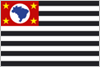 Pedidos de vagas
Recebidos           941
Atendidos           941
Lista de espera       0
PERMANÊNCIA MÉDIA:
8,1 meses
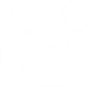 DEMANDA 2028:
8.683 vagas
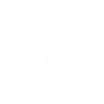 NOVAS UNIDADES :
90 vagas/unidade
20 novas unid.
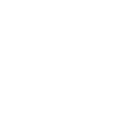 R$ OPERAÇÃO per capita  2018:
R$ 120.221
R$ OPERAÇÃO / 2019-28:
R$ 12.531.514.842
R$ CONSTRUÇÃO / 2019-28:
R$ 383.824.173
R$ TOTAL / 2019-28:
R$ 12.915.339.015
*A partir de 2008
LEVANTAMENTO
PROJEÇÃO*
TO
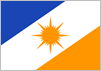 Pedidos de vagas
Recebidos            45
Atendidos            38
Lista de espera      7
PERMANÊNCIA MÉDIA:
16 meses
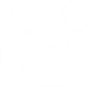 DEMANDA 2028:
115 vagas
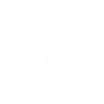 NOVAS UNIDADES :
90 vagas/unidade
1 novas unid.
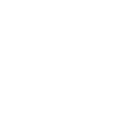 R$ OPERAÇÃO per capita  2018:
R$ 16.152
R$ OPERAÇÃO / 2019-28:
R$ 19.236.479
R$ CONSTRUÇÃO / 2019-28:
R$ 12.000.000
R$ TOTAL / 2019-28:
R$ 31.236.479
*A partir de 2008
LEVANTAMENTO
PROJEÇÃO*
TO
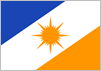 Pedidos de vagas
Recebidos            45
Atendidos            38
Lista de espera      7
PERMANÊNCIA MÉDIA:
16 meses
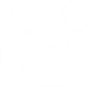 DEMANDA 2028:
115 vagas
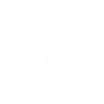 NOVAS UNIDADES :
90 vagas/unidade
1 novas unid.
Considerando a lista de espera
Considerando a lista de espera
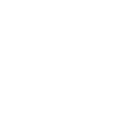 Considerando a lista de espera
R$ OPERAÇÃO per capita  2018:
R$ 16.152
R$ OPERAÇÃO / 2019-28:
R$ 19.349.543
R$ CONSTRUÇÃO / 2019-28:
R$ 12.000.000
R$ TOTAL / 2019-28:
R$ 31.349.543
*A partir da soma das UFs
LEVANTAMENTO
PROJEÇÃO*
BR
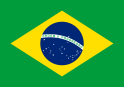 Pedidos de vagas
Recebidos          19.005
Atendidos          17.171
Lista de espera  1.834
PERMANÊNCIA MÉDIA:
15,6 meses
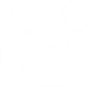 DEMANDA 2028:
29.867 vagas
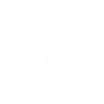 NOVAS UNIDADES :
90 vagas/unidade
192 novas unid.
Considerando a lista de espera
Considerando a lista de espera
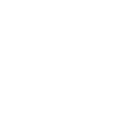 Considerando a lista de espera
R$ OPERAÇÃO per capita  2018:
R$ 88.207
R$ OPERAÇÃO / 2019-28:
R$ 29.361.657.901
R$ CONSTRUÇÃO / 2019-28:
R$ 3.925.456.923
R$ TOTAL / 2019-28:
R$ 33.287.114.825
*A partir da soma das UFs
LEVANTAMENTO
PROJEÇÃO*
BR
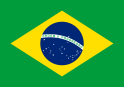 PERMANÊNCIA MÉDIA:
8,7 meses
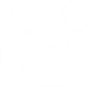 DEMANDA 2028:
5.320 vagas
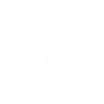 NOVAS UNIDADES :
20 vagas/unidade
152 novas unid.
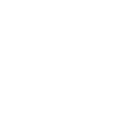 R$ OPERAÇÃO per capita  2018:
R$ 81.271
R$ OPERAÇÃO / 2019-28:
R$ 3.351.608.601
R$ CONSTRUÇÃO / 2019-28:
R$ 194.121.120
R$ TOTAL / 2019-28:
R$ 3.545.729.720
*A partir de 2009
LEVANTAMENTO
PROJEÇÃO*
AC
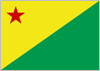 PERMANÊNCIA MÉDIA:
18 meses
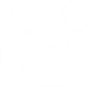 DEMANDA 2028:
77 vagas
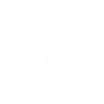 NOVAS UNIDADES :
20 vagas/unidade
3 novas unid.
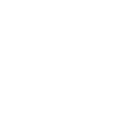 R$ OPERAÇÃO per capita  2018:
R$ 13.236
R$ OPERAÇÃO / 2019-28:
R$ 8.432.002
R$ CONSTRUÇÃO / 2019-28:
R$ 2.766.847
R$ TOTAL / 2019-28:
R$ 11.198.849
*A partir de 2008
LEVANTAMENTO
PROJEÇÃO*
AL
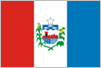 PERMANÊNCIA MÉDIA:
12 meses
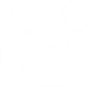 DEMANDA 2028:
56 vagas
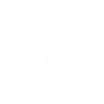 NOVAS UNIDADES :
20 vagas/unidade
2 novas unid.
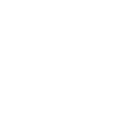 R$ OPERAÇÃO per capita  2018:
R$ 49.980
R$ OPERAÇÃO / 2019-28:
R$ 20.040.811
R$ CONSTRUÇÃO / 2019-28:
R$ 2.601.328
R$ TOTAL / 2019-28:
R$ 22.642.139
*A partir de 2009
LEVANTAMENTO
PROJEÇÃO*
AM
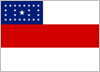 PERMANÊNCIA MÉDIA:
6 meses
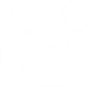 DEMANDA 2028:
81 vagas
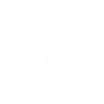 NOVAS UNIDADES :
20 vagas/unidade
3 novas unid.
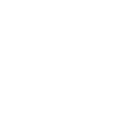 R$ OPERAÇÃO per capita  2018:
R$ 82.080
R$ OPERAÇÃO / 2019-28:
R$ 37.266.640
R$ CONSTRUÇÃO / 2019-28:
R$ 3.692.962
R$ TOTAL / 2019-28:
R$ 40.959.602
*A partir de 2014
LEVANTAMENTO
PROJEÇÃO*
AP
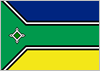 PERMANÊNCIA MÉDIA:
21 meses
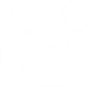 DEMANDA 2028:
1.596 vagas
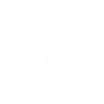 NOVAS UNIDADES :
20 vagas/unidade
78 novas unid.
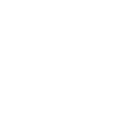 R$ OPERAÇÃO per capita  2018:
R$ 10.239
R$ OPERAÇÃO / 2019-28:
R$ 35.968.838
R$ CONSTRUÇÃO / 2019-28:
R$ 102.034.731
R$ TOTAL / 2019-28:
R$ 138.003.569
*A partir de 2009
LEVANTAMENTO
PROJEÇÃO*
BA
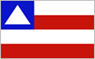 PERMANÊNCIA MÉDIA:
6 meses
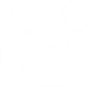 DEMANDA 2028:
107 vagas
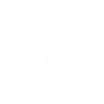 NOVAS UNIDADES :
20 vagas/unidade
2 novas unid.
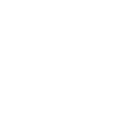 R$ OPERAÇÃO per capita  2018:
R$ 82.080
R$ OPERAÇÃO / 2019-28:
R$ 58.490.995
R$ CONSTRUÇÃO / 2019-28:
R$ 2.564.725
R$ TOTAL / 2019-28:
R$ 61.055.720
*A partir de 2010
LEVANTAMENTO
PROJEÇÃO*
CE
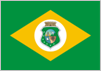 PERMANÊNCIA MÉDIA:
8,1 meses
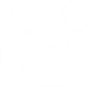 DEMANDA 2028:
524 vagas
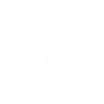 NOVAS UNIDADES :
20 vagas/unidade
12 novas unid.
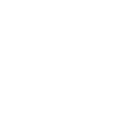 R$ OPERAÇÃO per capita  2018:
R$ 99.832
R$ OPERAÇÃO / 2019-28:
R$ 611.959.813
R$ CONSTRUÇÃO / 2019-28:
R$ 12.276.282
R$ TOTAL / 2019-28:
R$ 624.236.094
*A partir de 2008
LEVANTAMENTO
PROJEÇÃO*
DF
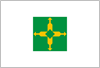 PERMANÊNCIA MÉDIA:
6 meses
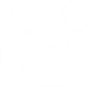 DEMANDA 2028:
343 vagas
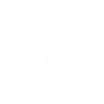 NOVAS UNIDADES :
20 vagas/unidade
11 novas unid.
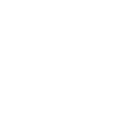 R$ OPERAÇÃO per capita  2018:
R$ 196.056
R$ OPERAÇÃO / 2019-28:
R$ 396.477.695
R$ CONSTRUÇÃO / 2019-28:
R$ 13.897.723
R$ TOTAL / 2019-28:
R$ 410.375.418
*A partir de 2009
LEVANTAMENTO
PROJEÇÃO*
ES
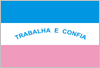 PERMANÊNCIA MÉDIA:
6,7 meses
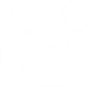 DEMANDA 2028:
296 vagas
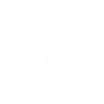 NOVAS UNIDADES :
20 vagas/unidade
13 novas unid.
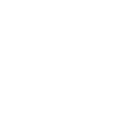 R$ OPERAÇÃO per capita  2018:
R$ 82.080
R$ OPERAÇÃO / 2019-28:
R$ 68.022.808
R$ CONSTRUÇÃO / 2019-28:
R$ 16.844.272
R$ TOTAL / 2019-28:
R$ 84.867.080
*A partir de 2008
LEVANTAMENTO
PROJEÇÃO*
GO
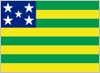 PERMANÊNCIA MÉDIA:
2,6 meses
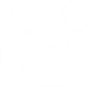 DEMANDA 2028:
3 vagas
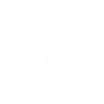 NOVAS UNIDADES :
20 vagas/unidade
0 nova unid.
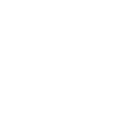 R$ OPERAÇÃO per capita  2018:
R$ 82.080
R$ OPERAÇÃO / 2019-28:
R$ 5.259.270
R$ CONSTRUÇÃO / 2019-28:
R$ 0
R$ TOTAL / 2019-28:
R$ 5.259.270
*A partir de 2008
LEVANTAMENTO
PROJEÇÃO*
MA
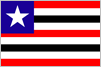 PERMANÊNCIA MÉDIA:
6 meses
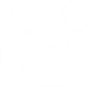 DEMANDA 2028:
26 vagas
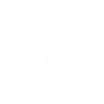 NOVAS UNIDADES :
20 vagas/unidade
0 nova unid.
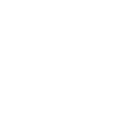 R$ OPERAÇÃO per capita  2018:
R$ 82.080
R$ OPERAÇÃO / 2019-28:
R$ 19.671.644
R$ CONSTRUÇÃO / 2019-28:
R$ 0
R$ TOTAL / 2019-28:
R$ 19.671.644
*A partir de 2009
LEVANTAMENTO
PROJEÇÃO*
MG
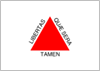 PERMANÊNCIA MÉDIA:
1,8 meses
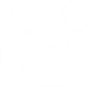 DEMANDA 2028:
432 vagas
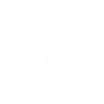 NOVAS UNIDADES :
20 vagas/unidade
12 novas unid.
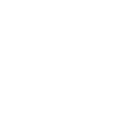 R$ OPERAÇÃO per capita  2018:
R$ 82.080
R$ OPERAÇÃO / 2019-28:
R$ 251.105.720
R$ CONSTRUÇÃO / 2019-28:
R$ 15.129.221
R$ TOTAL / 2019-28:
R$ 266.234.941
*A partir de 2008
LEVANTAMENTO
PROJEÇÃO*
MS
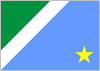 PERMANÊNCIA MÉDIA:
6 meses
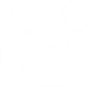 DEMANDA 2028:
24 vagas
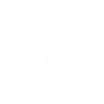 NOVAS UNIDADES :
20 vagas/unidade
0 nova unid.
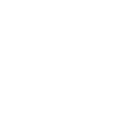 R$ OPERAÇÃO per capita  2018:
R$ 84.000
R$ OPERAÇÃO / 2019-28:
R$ 20.279.281
R$ CONSTRUÇÃO / 2019-28:
R$ 0
R$ TOTAL / 2019-28:
R$ 20.279.281
MT
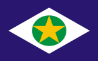 O sistema de  MT não dispõe de unidades de semiliberdade.
PERMANÊNCIA MÉDIA:
0 meses
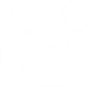 DEMANDA 2028:
0 vagas
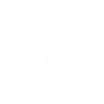 NOVAS UNIDADES :
20 vagas/unidade
0 novas unid.
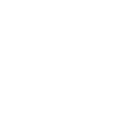 R$ OPERAÇÃO per capita  2018:
R$ 0
R$ OPERAÇÃO / 2019-28:
R$ 0
R$ CONSTRUÇÃO / 2019-28:
R$ 0
R$ TOTAL / 2019-28:
R$ 0
*A partir de 2008
LEVANTAMENTO
PROJEÇÃO*
PA
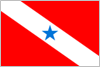 PERMANÊNCIA MÉDIA:
5 meses
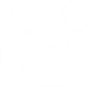 DEMANDA 2028:
40 vagas
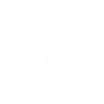 NOVAS UNIDADES :
20 vagas/unidade
0 nova unid.
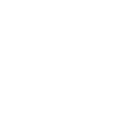 R$ OPERAÇÃO per capita  2018:
R$ 145.466
R$ OPERAÇÃO / 2019-28:
R$ 71.409.769
R$ CONSTRUÇÃO / 2019-28:
R$ 0
R$ TOTAL / 2019-28:
R$ 71.409.769
*A partir de 2008
LEVANTAMENTO
PROJEÇÃO*
PB
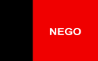 PERMANÊNCIA MÉDIA:
12 meses
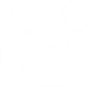 DEMANDA 2028:
198 vagas
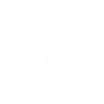 NOVAS UNIDADES :
20 vagas/unidade
9 novas unid.
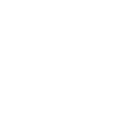 R$ OPERAÇÃO per capita  2018:
R$ 61.503
R$ OPERAÇÃO / 2019-28:
R$ 34.114.067
R$ CONSTRUÇÃO / 2019-28:
R$ 11.626.566
R$ TOTAL / 2019-28:
R$ 45.740.633
*A partir de 2008
LEVANTAMENTO
PROJEÇÃO*
PE
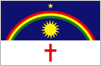 PERMANÊNCIA MÉDIA:
6,3 meses
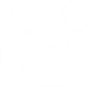 DEMANDA 2028:
162 vagas
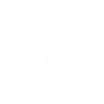 NOVAS UNIDADES :
20 vagas/unidade
1 nova unid.
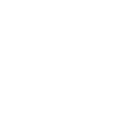 R$ OPERAÇÃO per capita  2018:
R$ 57.967
R$ OPERAÇÃO / 2019-28:
R$ 97.343.065
R$ CONSTRUÇÃO / 2019-28:
R$ 1.551.328
R$ TOTAL / 2019-28:
R$ 98.894.394
*A partir de 2008
LEVANTAMENTO
PROJEÇÃO*
PI
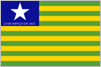 PERMANÊNCIA MÉDIA:
24 meses
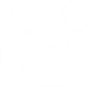 DEMANDA 2028:
12 vagas
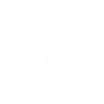 NOVAS UNIDADES :
20 vagas/unidade
0 nova unid.
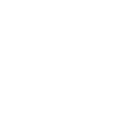 R$ OPERAÇÃO per capita  2018:
R$ 36.000
R$ OPERAÇÃO / 2019-28:
R$ 4.898.390
R$ CONSTRUÇÃO / 2019-28:
R$ 0
R$ TOTAL / 2019-28:
R$ 4.898.390
*A partir de 2013
LEVANTAMENTO
PROJEÇÃO*
PR
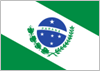 PERMANÊNCIA MÉDIA:
18 meses
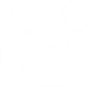 DEMANDA 2028:
160 vagas
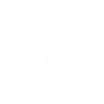 NOVAS UNIDADES :
20 vagas/unidade
3 novas unid.
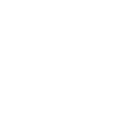 R$ OPERAÇÃO per capita  2018:
R$ 156.000
R$ OPERAÇÃO / 2019-28:
R$ 206.755.376
R$ CONSTRUÇÃO / 2019-28:
R$ 5.176.705
R$ TOTAL / 2019-28:
R$ 211.932.080
*A partir de 2008
LEVANTAMENTO
PROJEÇÃO*
RJ
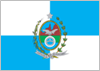 PERMANÊNCIA MÉDIA:
4 meses
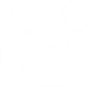 DEMANDA 2028:
427 vagas
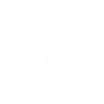 NOVAS UNIDADES :
20 vagas/unidade
2 novas unid.
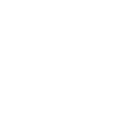 R$ OPERAÇÃO per capita  2018:
R$ 41.573
R$ OPERAÇÃO / 2019-28:
R$ 166.375.294
R$ CONSTRUÇÃO / 2019-28:
R$ 2.958.429
R$ TOTAL / 2019-28:
R$ 169.333.722
*A partir de 2008
LEVANTAMENTO
PROJEÇÃO*
RN
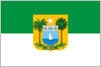 PERMANÊNCIA MÉDIA:
8 meses
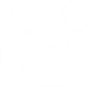 DEMANDA 2028:
29 vagas
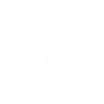 NOVAS UNIDADES :
20 vagas/unidade
0 nova unid.
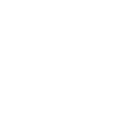 R$ OPERAÇÃO per capita  2018:
R$ 82.080
R$ OPERAÇÃO / 2019-28:
R$ 24.434.575
R$ CONSTRUÇÃO / 2019-28:
R$ 0
R$ TOTAL / 2019-28:
R$ 24.434.575
*A partir de 2008
LEVANTAMENTO
PROJEÇÃO*
RO
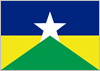 PERMANÊNCIA MÉDIA:
6 meses
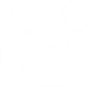 DEMANDA 2028:
115 vagas
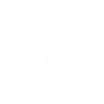 NOVAS UNIDADES :
20 vagas/unidade
0 nova unid.
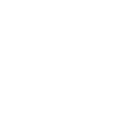 R$ OPERAÇÃO per capita  2018:
R$ 82.080
R$ OPERAÇÃO / 2019-28:
R$ 148.987.829
R$ CONSTRUÇÃO / 2019-28:
R$ 0
R$ TOTAL / 2019-28:
R$ 148.987.829
*A partir de 2008
LEVANTAMENTO
PROJEÇÃO*
RR
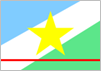 PERMANÊNCIA MÉDIA:
6 meses
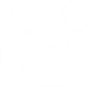 DEMANDA 2028:
2 vagas
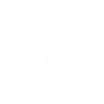 NOVAS UNIDADES :
20 vagas/unidade
1 nova unid.
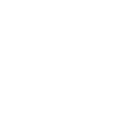 R$ OPERAÇÃO per capita  2018:
R$ 82.049
R$ OPERAÇÃO / 2019-28:
R$ 3.466.006
R$ CONSTRUÇÃO / 2019-28:
R$ 1.000.000
R$ TOTAL / 2019-28:
R$ 4.466.006
*A partir de 2010
LEVANTAMENTO
PROJEÇÃO*
RS
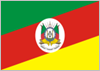 PERMANÊNCIA MÉDIA:
11,3 meses
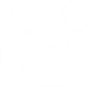 DEMANDA 2028:
187 vagas
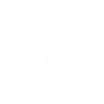 NOVAS UNIDADES :
20 vagas/unidade
0 nova unid.
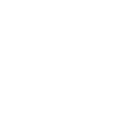 R$ OPERAÇÃO per capita  2018:
R$ 100.680
R$ OPERAÇÃO / 2019-28:
R$ 165.232.070
R$ CONSTRUÇÃO / 2019-28:
R$ 0
R$ TOTAL / 2019-28:
R$ 165.232.070
*A partir de 2012
LEVANTAMENTO
PROJEÇÃO*
SC
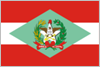 PERMANÊNCIA MÉDIA:
13 meses
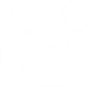 DEMANDA 2028:
12 vagas
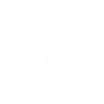 NOVAS UNIDADES :
20 vagas/unidade
0 nova unid.
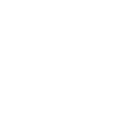 R$ OPERAÇÃO per capita  2018:
R$ 82.589
R$ OPERAÇÃO / 2019-28:
R$ 31.727.736
R$ CONSTRUÇÃO / 2019-28:
R$ 0
R$ TOTAL / 2019-28:
R$ 31.727.736
*A partir de 2008
LEVANTAMENTO
PROJEÇÃO*
SE
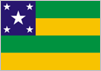 PERMANÊNCIA MÉDIA:
4 meses
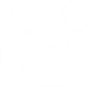 DEMANDA 2028:
30 vagas
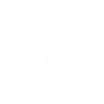 NOVAS UNIDADES :
20 vagas/unidade
0 nova unid.
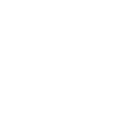 R$ OPERAÇÃO per capita  2018:
R$ 67.551
R$ OPERAÇÃO / 2019-28:
R$ 19.967.096
R$ CONSTRUÇÃO / 2019-28:
R$ 0
R$ TOTAL / 2019-28:
R$ 19.967.096
*A partir de 2008
LEVANTAMENTO
PROJEÇÃO*
SP
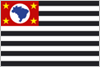 PERMANÊNCIA MÉDIA:
4,6 meses
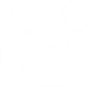 DEMANDA 2028:
354 vagas
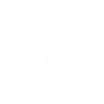 NOVAS UNIDADES :
20 vagas/unidade
0 nova unid.
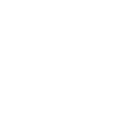 R$ OPERAÇÃO per capita  2018:
R$ 154.720
R$ OPERAÇÃO / 2019-28:
R$ 838.841.312
R$ CONSTRUÇÃO / 2019-28:
R$ 0
R$ TOTAL / 2019-28:
R$ 838.841.312
*A partir de 2008
LEVANTAMENTO
PROJEÇÃO*
TO
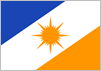 PERMANÊNCIA MÉDIA:
4 meses
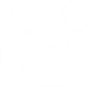 DEMANDA 2028:
27 vagas
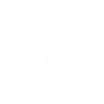 NOVAS UNIDADES :
20 vagas/unidade
0 nova unid.
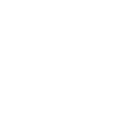 R$ OPERAÇÃO per capita  2018:
R$ 16.152
R$ OPERAÇÃO / 2019-28:
R$ 5.080.501
R$ CONSTRUÇÃO / 2019-28:
R$ 0
R$ TOTAL / 2019-28:
R$ 5.080.501